Знакомство с языком
Захаров Иван,
ДНК им. В.А. Витязевой
Циклические структуры
Виды {
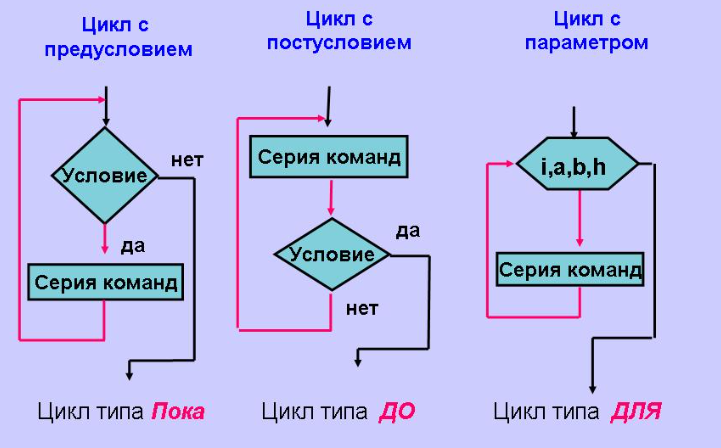 Цикл с параметром {
Циклы с параметром в С++ выглядят следующим образом:
Ключевое слово for, которое обозначает начало цикла.
Объявление счетчика. Если эта переменная уже ранее присутствовала в программе, то объявление не обязательно.
Задания условия (конца выполнения).
Выбор шага.
1
3
2
4
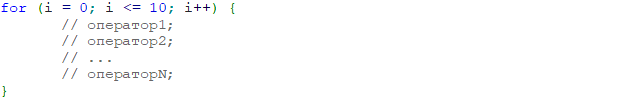 Пример №1. Вывести на экран первые 10 натуральных чисел.
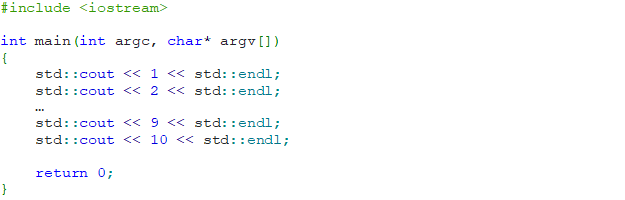 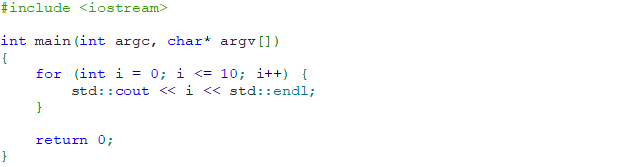 Самостоятельная задача. Вывести на экран первые 10 натуральных нечетных чисел. Пример: 1 3 5 7 9 11 13 15 17 19.
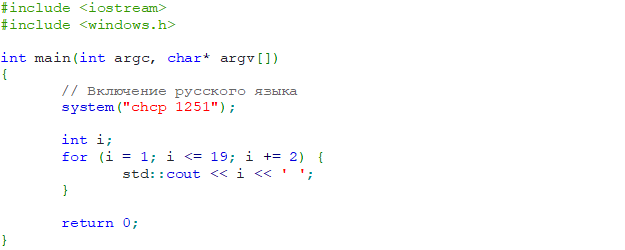 Пример №2. Найдите сумму 1+2+3+…+n, где число n вводится пользователем с клавиатуры.
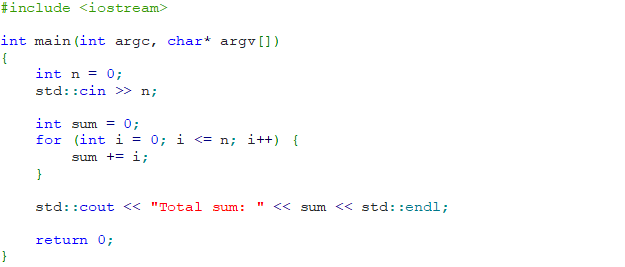 Самостоятельная задача 2. Вводится n чисел определить количество введённых нулей.
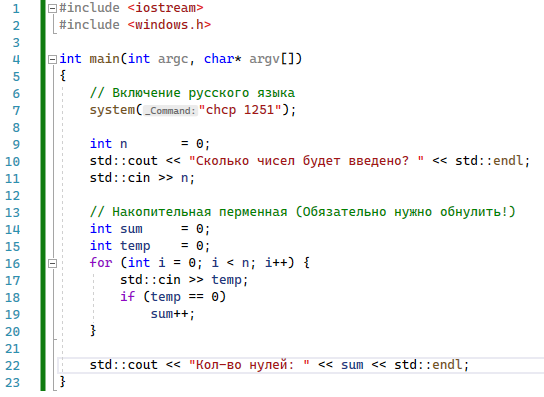 Примечание {
В случае, если в скобках будет находиться только одна строка, то постановку скобок можно опустить!
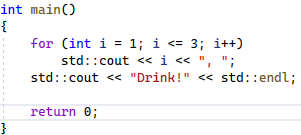 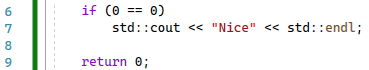 Цикл с предусловием {
Цикл while с предусловием позволяет выполнить одну и ту же последовательность действий пока проверяемое условие истинно.
Проверка истинности условия
Синтаксис:
ложно
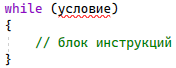 истинно
Выполнение следующей инструкции после цикла
Выполнение тела цикла
Пример №1. Вывести на экран первые 10 натуральных чисел.
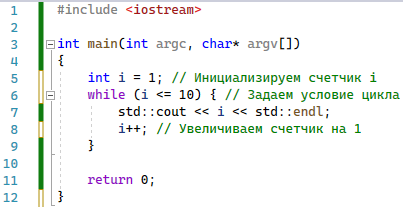 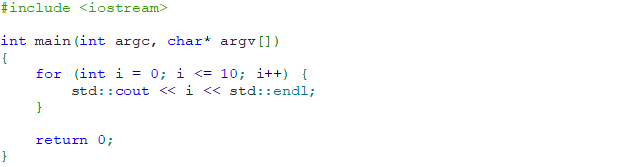 Самостоятельная задача 1. Напечатайте все точные квадраты натуральных чисел, не превосходящие данного числа n. (например, при вводе 50 программа должна вывести 1 4 9 16 25 36 49).
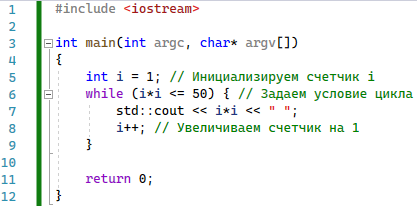 Пример №2. Дано натуральное число n. Определите, является ли оно степенью числа 2, и выведите слово YES, если является и слово NO, если не является.
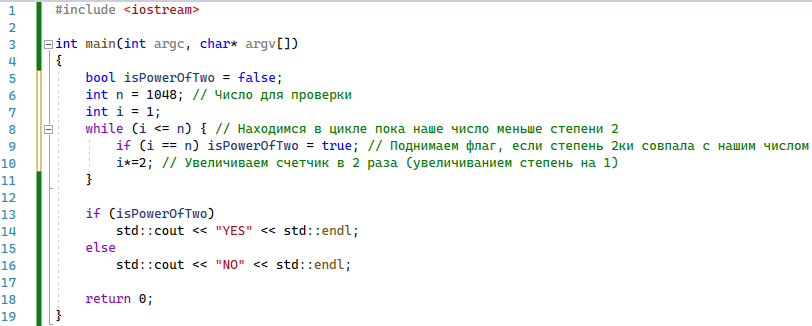 Самостоятельная задача 2. Для данного натурального числа n определите такое наименьшее целое k, что 2k≥n. Например, при вводе числа 511 программа должна вывести 9.
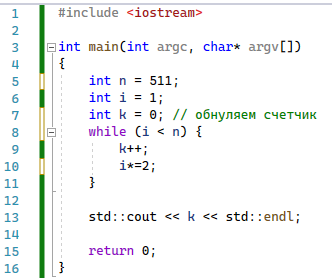 Цикл с постусловием {
Цикл while с постусловием отличается от цикла с предусловием тем, что сначала выполняется блок цикла, а потом проверяется условие.
Важно! Поскольку условие проверяется после выполнения тела цикла, то блок цикла с постусловием всегда будет выполнен хотя бы один раз, независимо от истинности условия. Это может привести к ошибкам, поэтому использовать цикл while с постусловием следует только тогда, когда это действительно упрощает алгоритм.
Синтаксис:
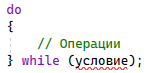 Домашняя задача. В первый день спортсмен пробежал x километров, а затем он каждый день увеличивал пробег на 10% от предыдущего значения. По данному числу y определите номер дня, на который суммарный пробег спортсмена составит не менее y километров. Например, при вводе 10 100 программа должна вывести 8.

Что будет учитываться:
«Дружелюбность» в отношении пользователя (насколько ввод и вывод данных будет понятен для пользователя).
Предложенные данные для тестирования ( + пояснение почему были выбраны именно они).